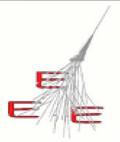 Stops in the data taking
D. De Gruttola
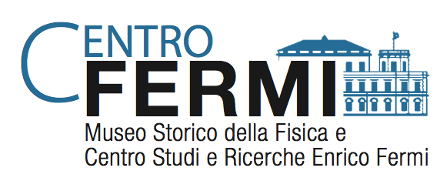 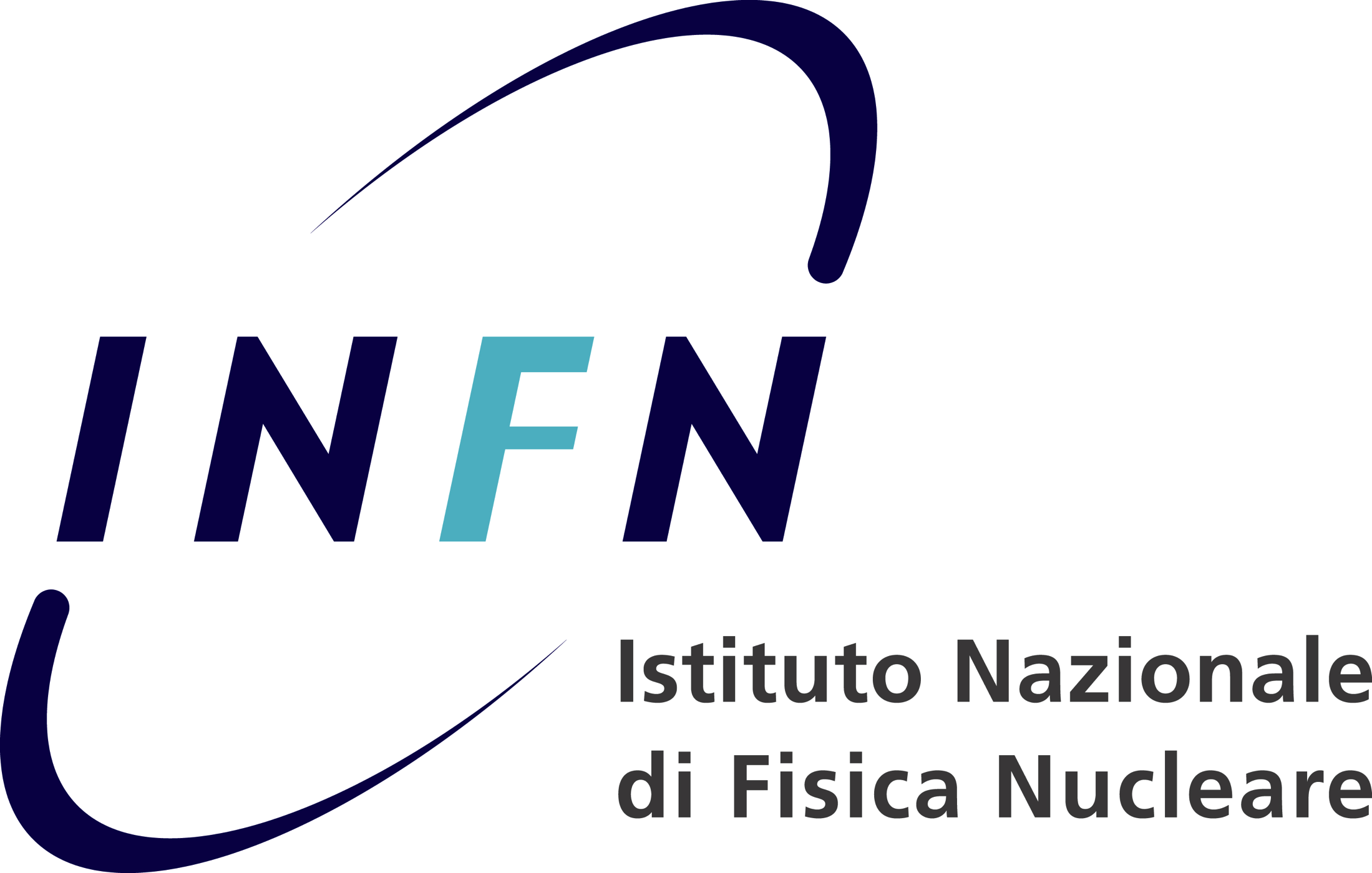 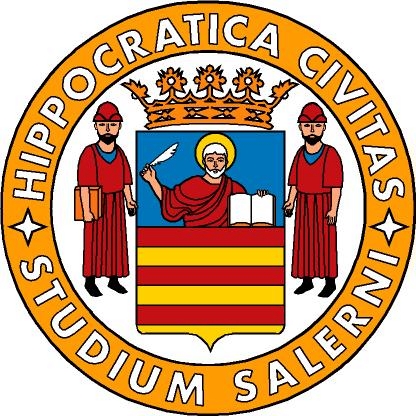 EEE meeting
05/10/2016
Status
sporadic holes present in DQM

data not processed (or sent  to CNAF) in some cases

data taking actually stopped from time to time

the only way to realize it is the missing files in local

some ideas on how to better track these cases?
EEE meeting
2
05/10/2016
LAQU-01
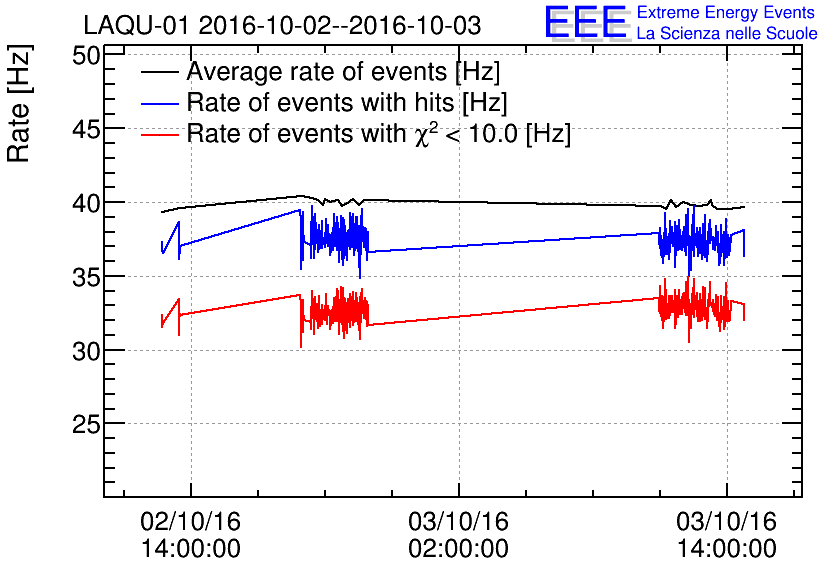 hole in DQM from 02/10 at 11 pm to 03/10 at 10 am
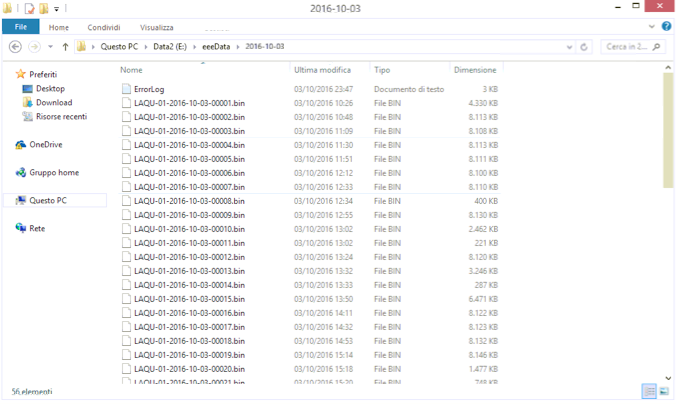 no files produced in the 
same time interval
data taking stopped for 
some reason

no errors in the error log file!
EEE meeting
2
05/10/2016
LAQU-02
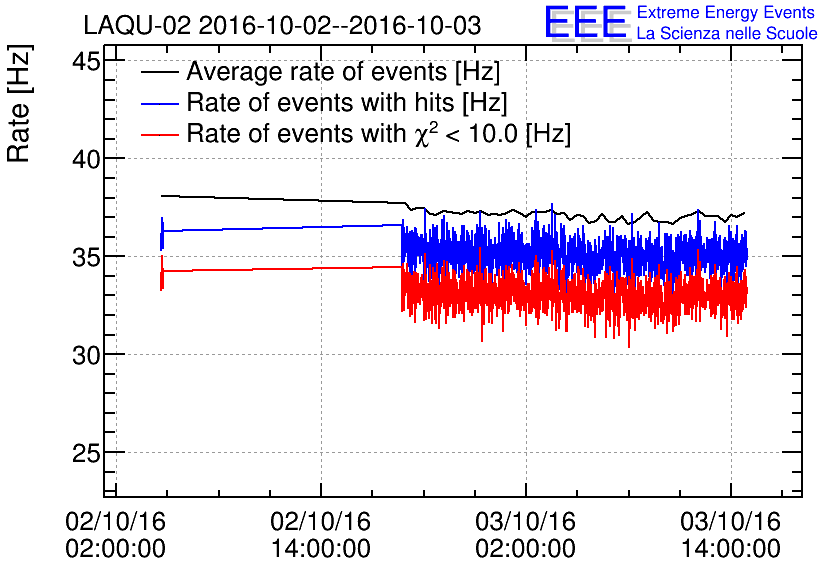 hole in DQM from 02/10 at 5 am to 03/10 at 17 am
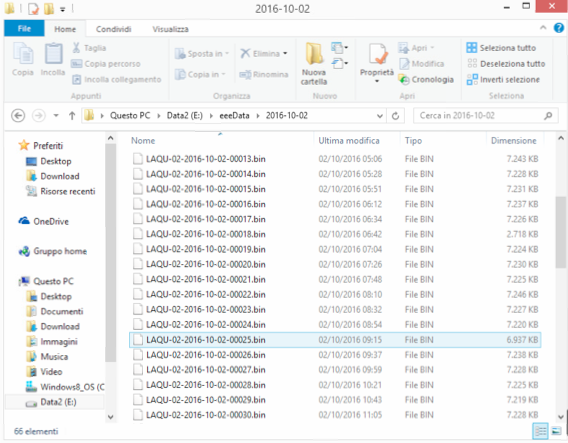 files were produced in the 
same time interval
data taking ok  
data not processed by DQM (or not sent to CNAF)
EEE meeting
2
05/10/2016
Other telescopes
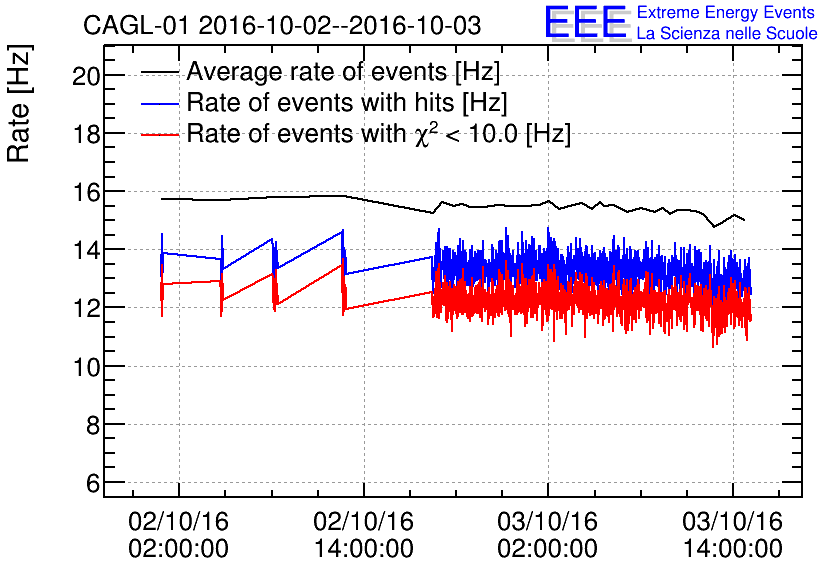 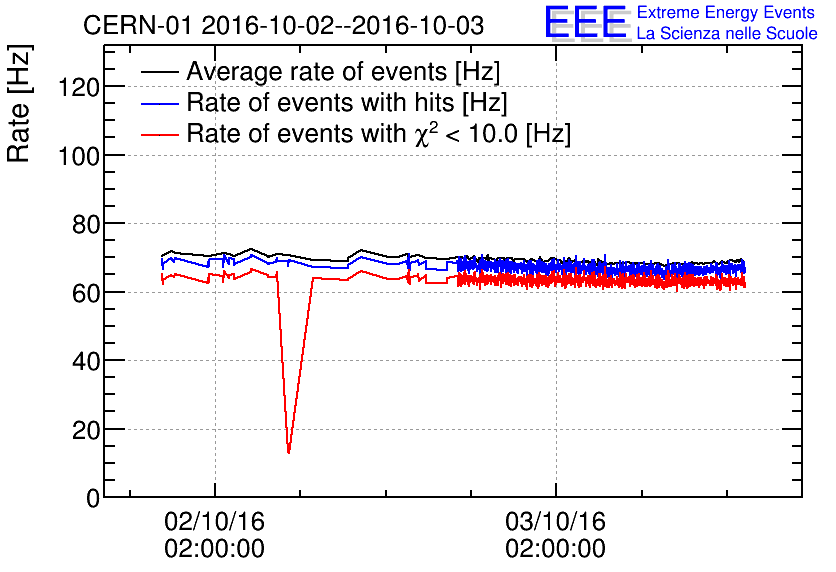 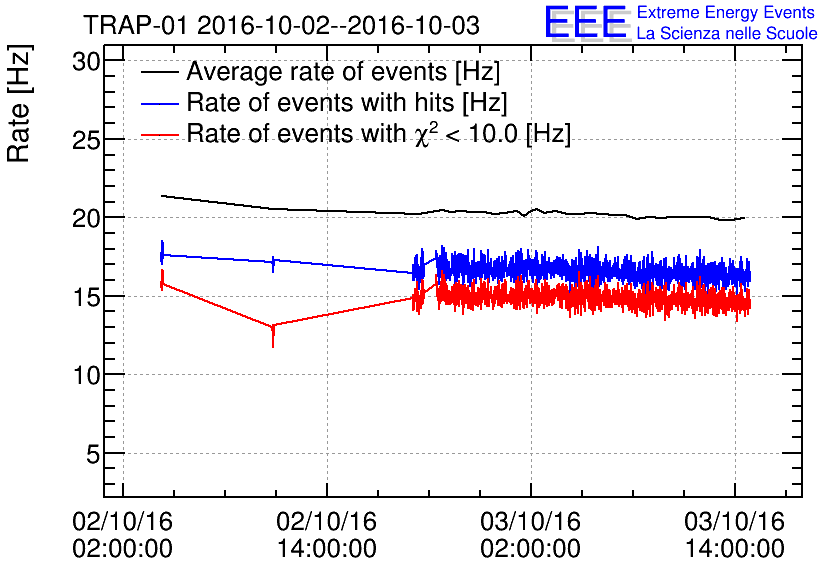 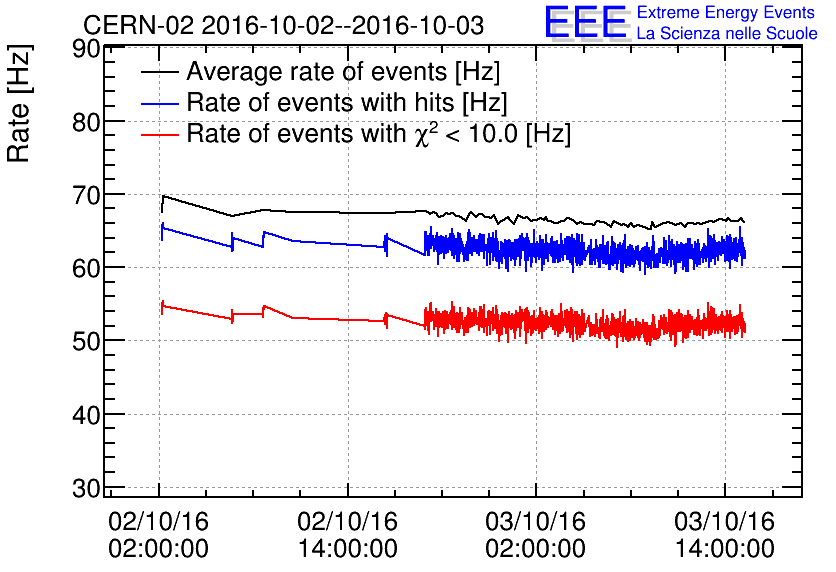 holes in some of the telescopes active in the last few days
check if files were produced
EEE meeting
2
05/10/2016